Product Pitch
System Architecture
System Description
System Evaluation
conFFTi — FPGA music synthesizer 
Team D8: Michelle Chang, Hongrun Zhou, Jiuling Zhou
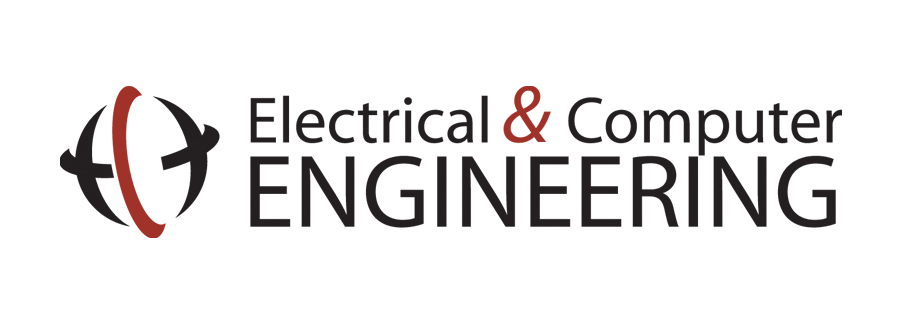 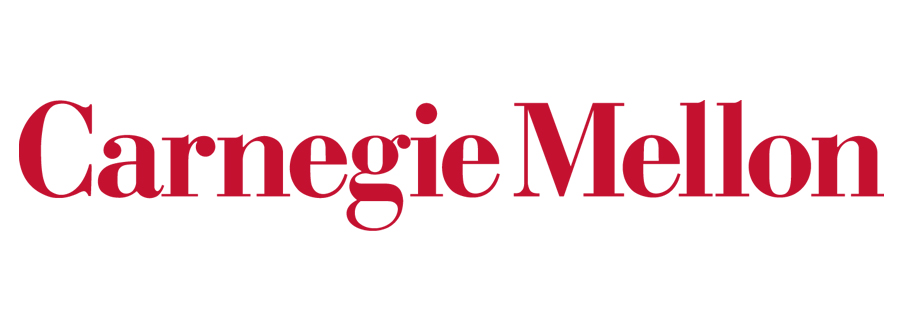 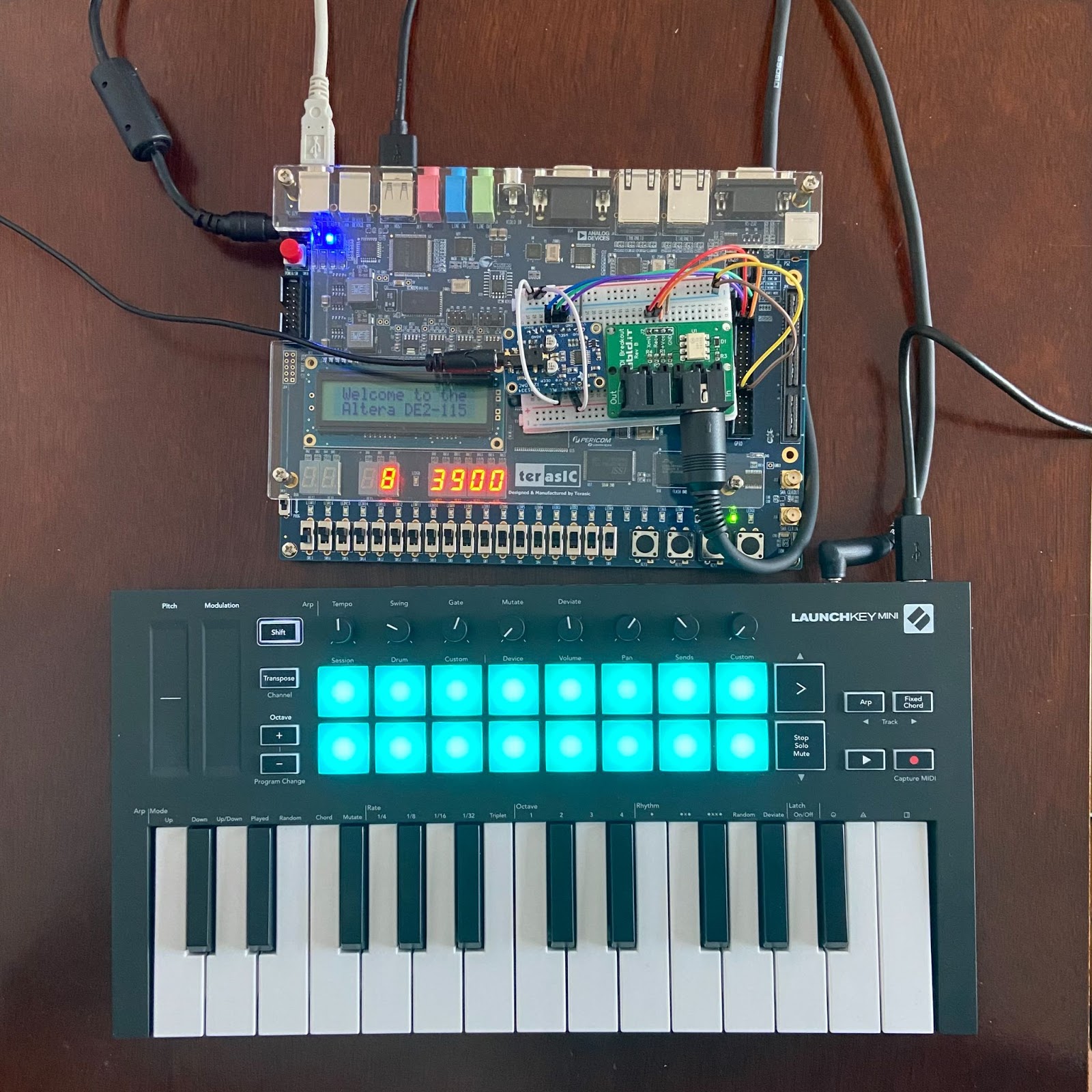 4-note polyphony
Play up to 4 musical notes at the same time!
8 waveforms to select from the FPGA switches
Basic waveforms: square, triangle, sine
Special wavetables: violin, viola, cello, trumpet, french horn
ADSR
Adjust attack, decay, release and sustain levels via keyboard knobs
Pulse width modulation (PWM)
Adjust waveform duty cycle via keyboard knob
Unison detune
Thicken the sound by adjusting keyboard knob
Record and cycle
Hold down the record key, play up to 4 notes
Press play button to loop the recording
DE2-115 Cyclone IV FPGA
conFFTi is a digital music synthesizer implemented on an FPGA.
It accepts real-time input from a MIDI keyboard, generates and processes audio signals, and outputs 44.1kHz, 16-bit, 2 channel signals through an audio DAC.
conFFTi has a very low latency of 3.3ms, minimal shape distortion of less than 1%, and low frequency distortion of less than 10 cents across notes from C0 to C6.
UDA1334 
I2S DAC
ubld.it MIDI breakout board
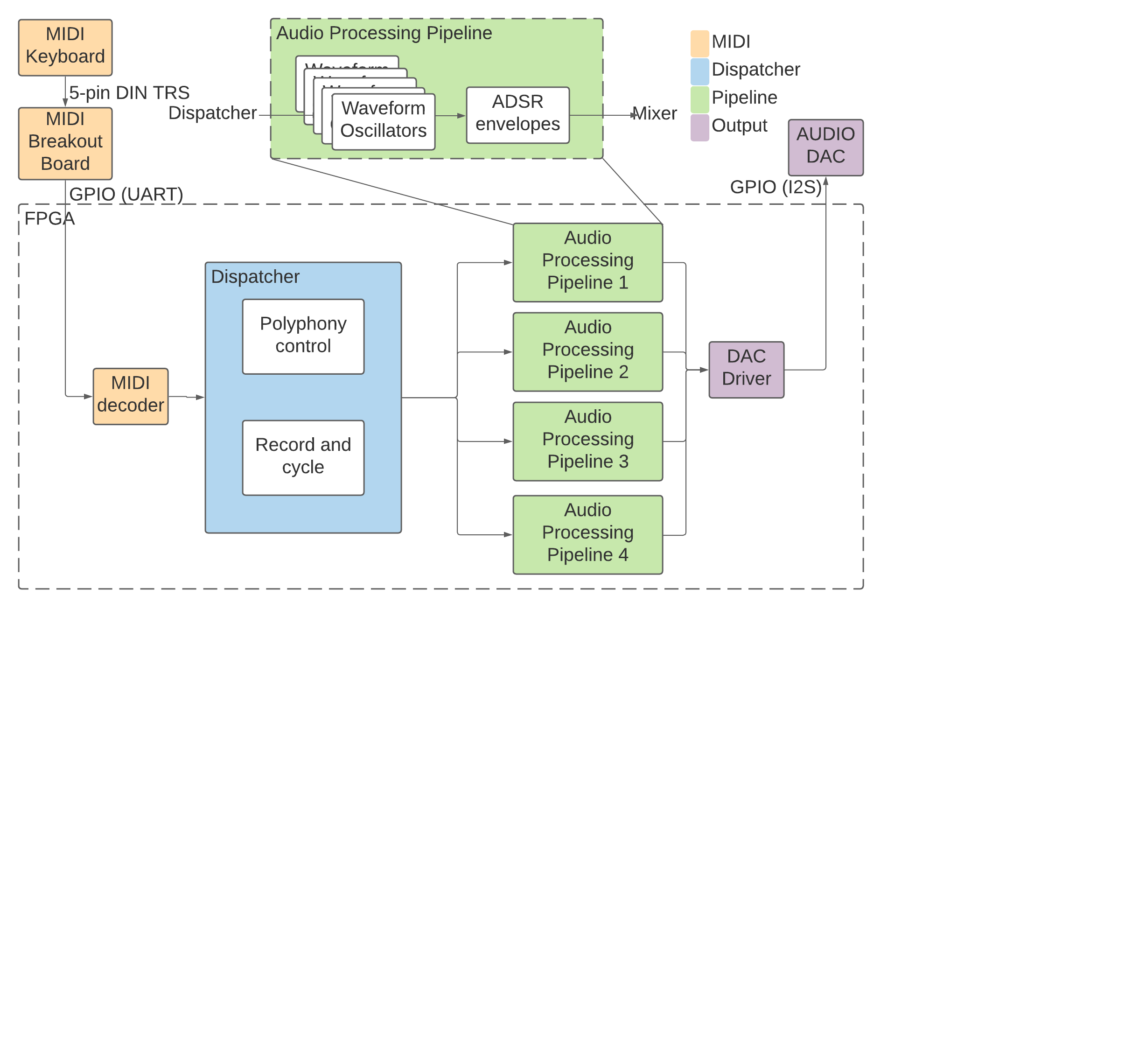 Launchkey Novation MINI MkIII
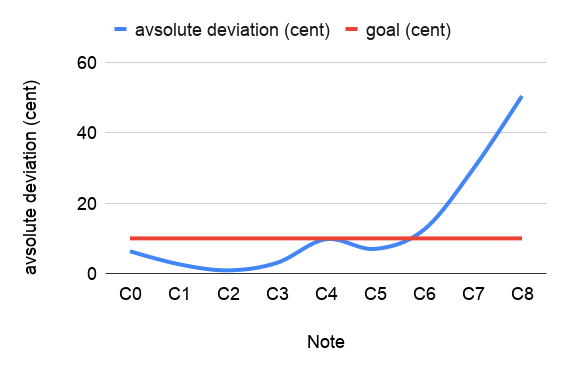 Fig. A. Latency from MIDI to DAC is below the 10ms requirement and is undetectable by human ears
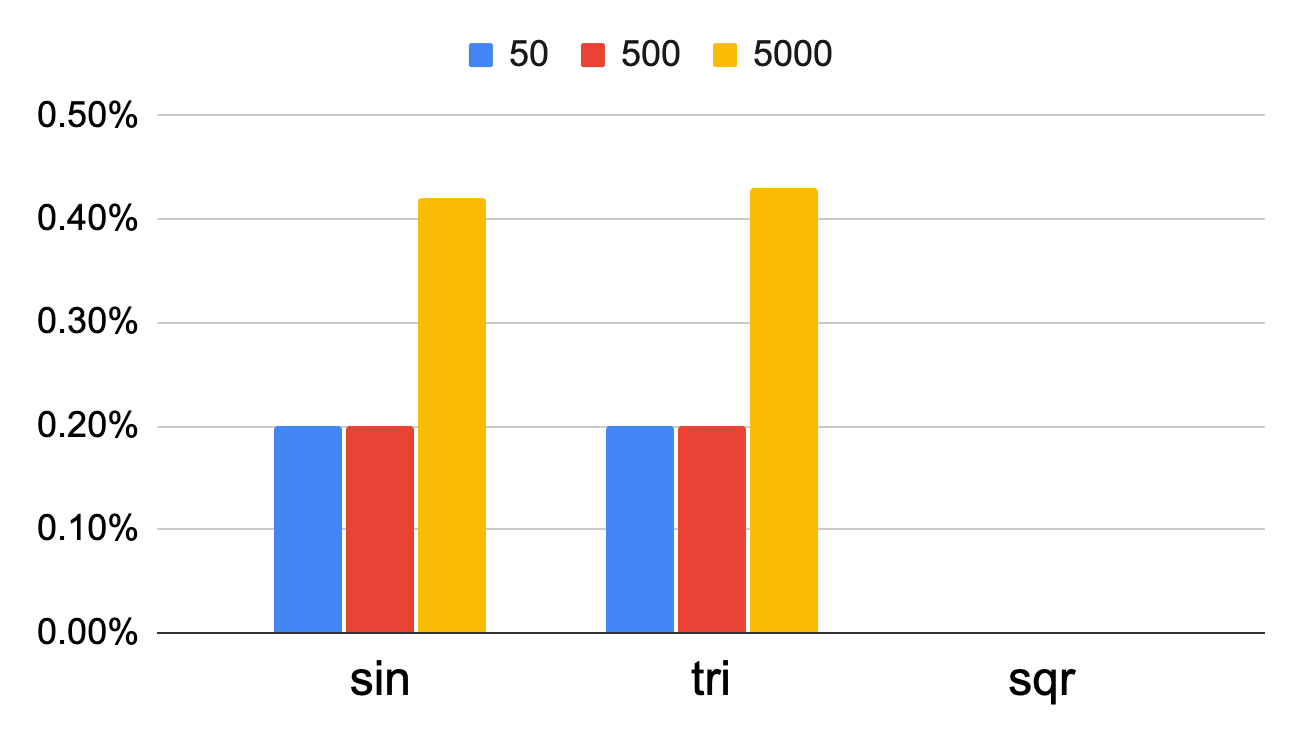 Fig. C. Pitch deviation across all octaves measured in cents; Notes above C6 are not meeting the requirement of less than 10 cents
Fig. B. Shape distortion for signals of different periods;
1% deviation requirement met for all signals